Mé Království
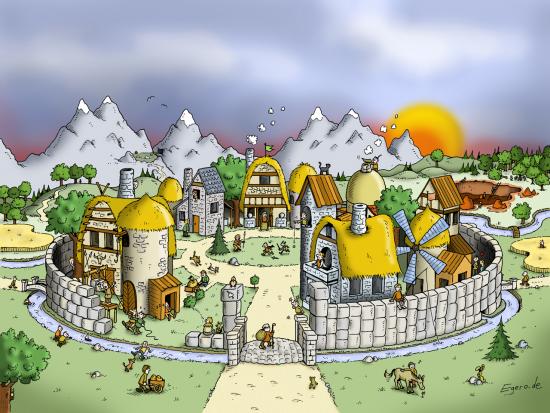 Obsah
Základní informace	
Kde se nachází?
Lid
Závěr
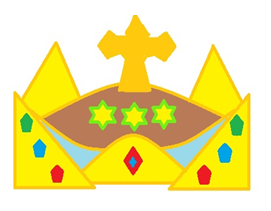 Obsah
Základní Informace
Mé Království je klidné mírumilovné a i když je malé tak se dokáže ubránit i té největší hrozbě, protože naše armáda je velká a zdatná.
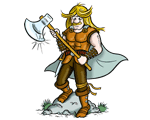 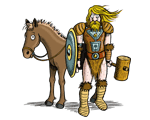 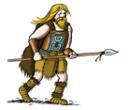 Obsah
Kde se nachází?
Mé malé království se nachází přibližně asi na konci světa, mezi královstvími Sithů, Nabbanů a Rimmeřanů. Země je zde úrodná a bohatá na zvěř. Na život zde si nemůžeme ztěžovat.
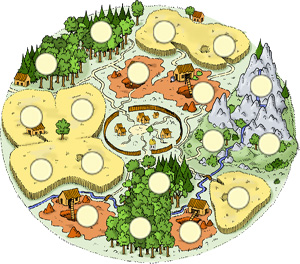 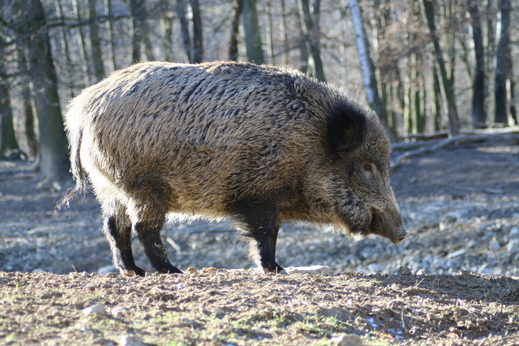 Obsah
Lidé v království
Lidé jsou zde spokojení a pracovití, zdraví a plodní. Lidé si volí svého zástupce – Galimána – který oznamuje požadavky jejich 
Panovníkovy.
Lid v tomto 
Království si 
Nikdy neztěžuje.
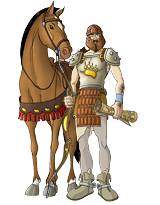 Galimán
Závěr
Obsah
Doufám že se vám má prezentace líbila.
Zdroje: www.google.cz
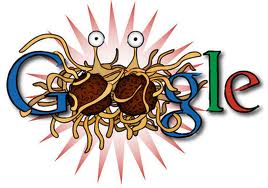